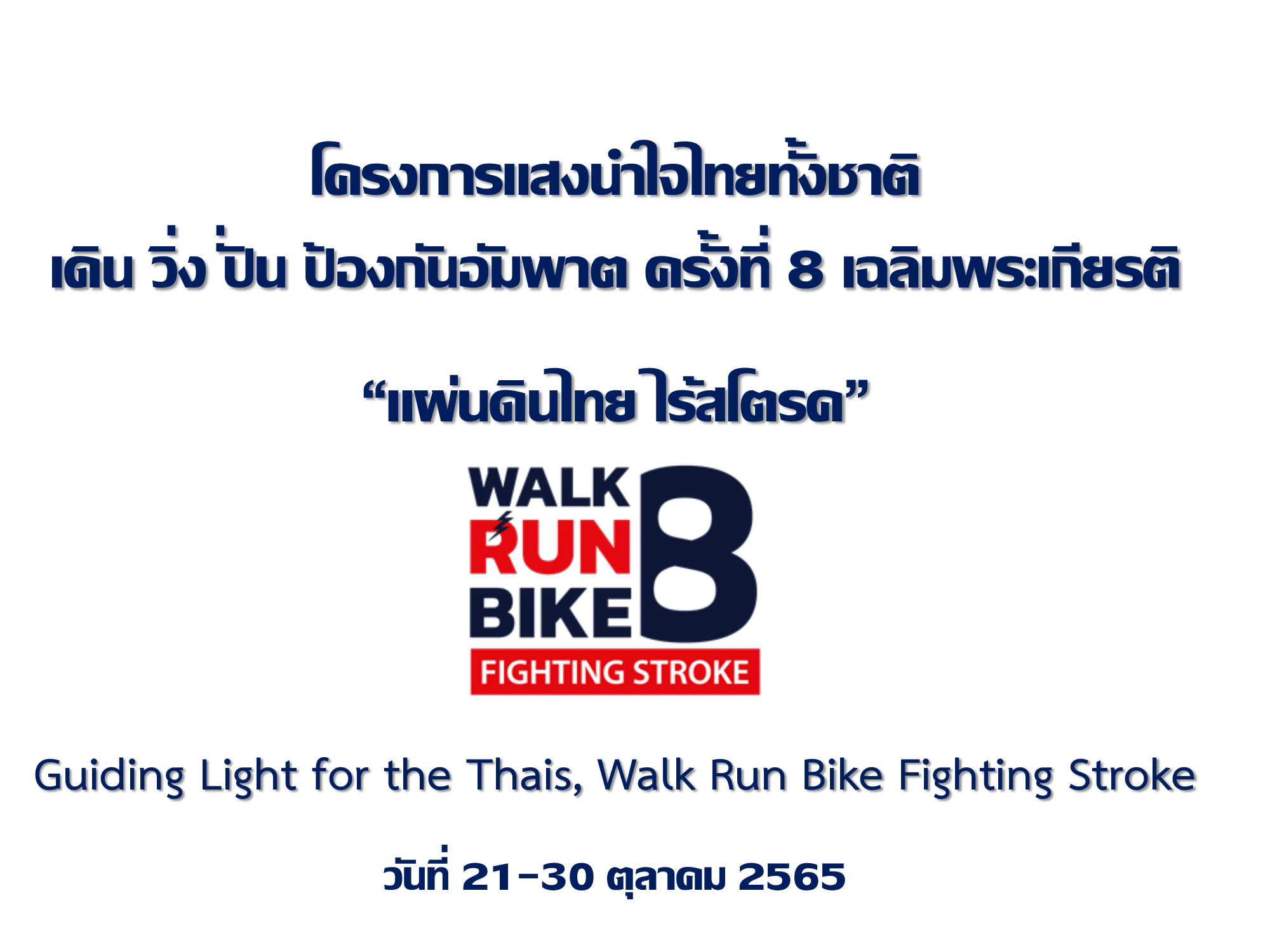 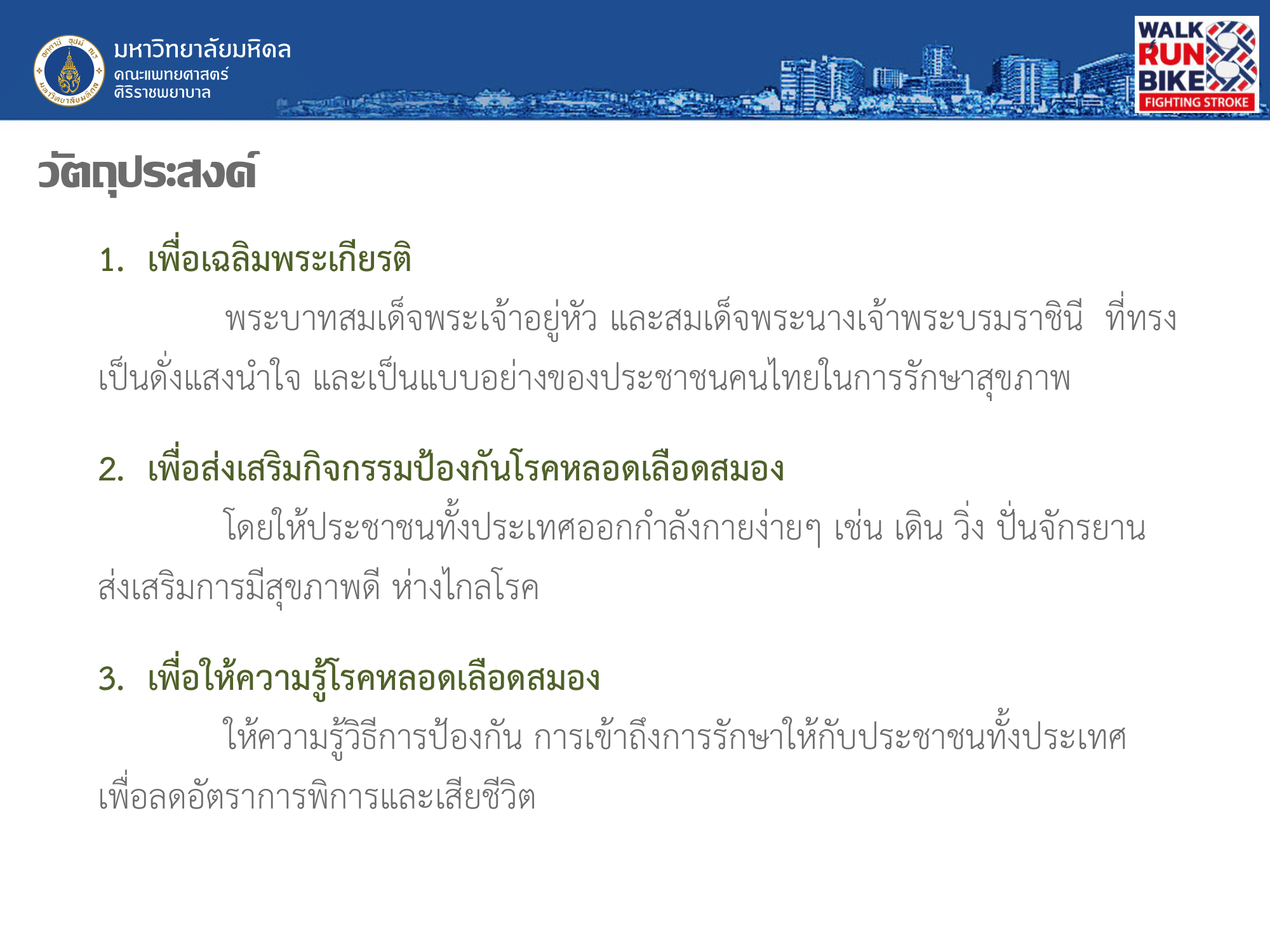 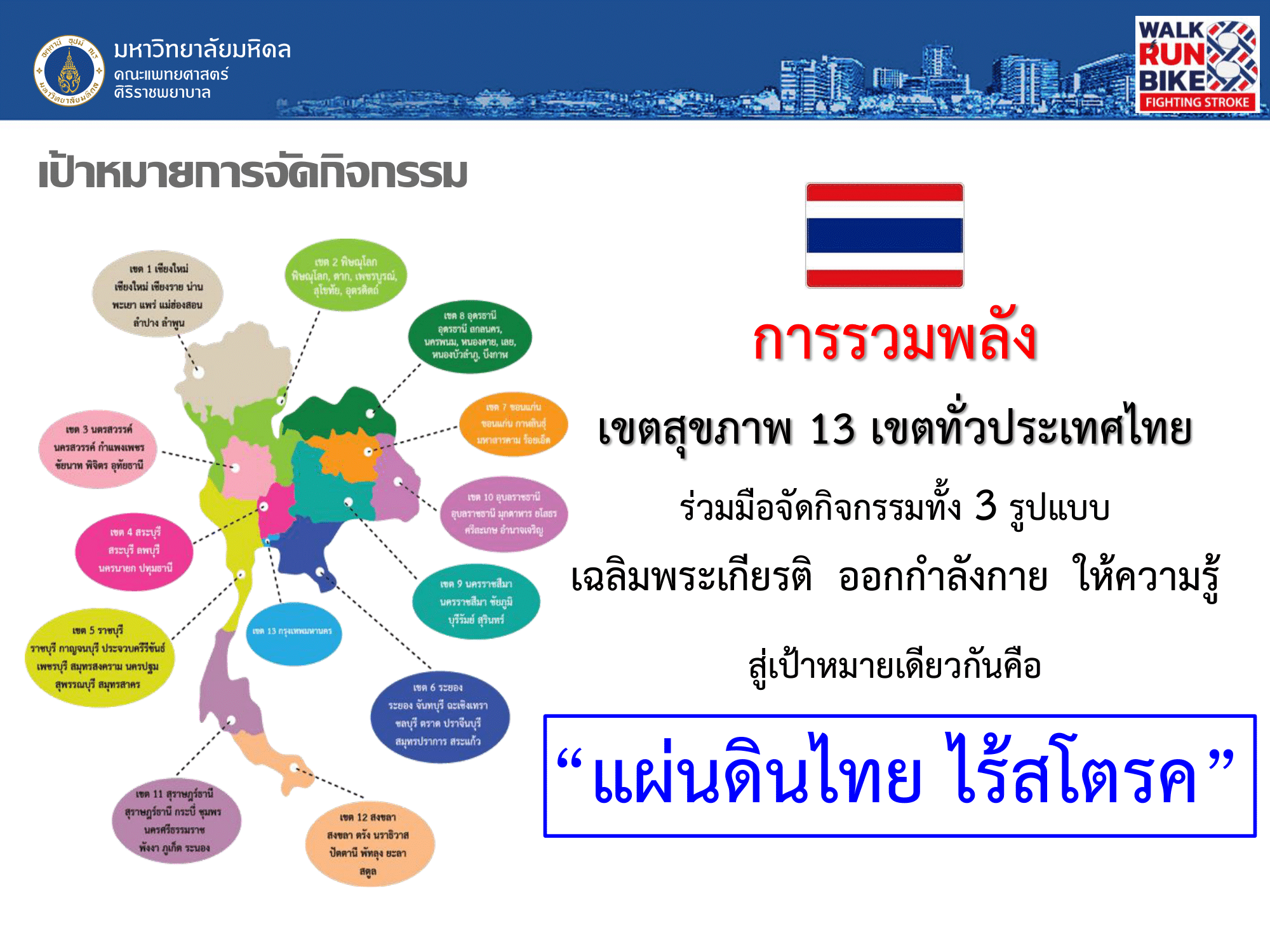 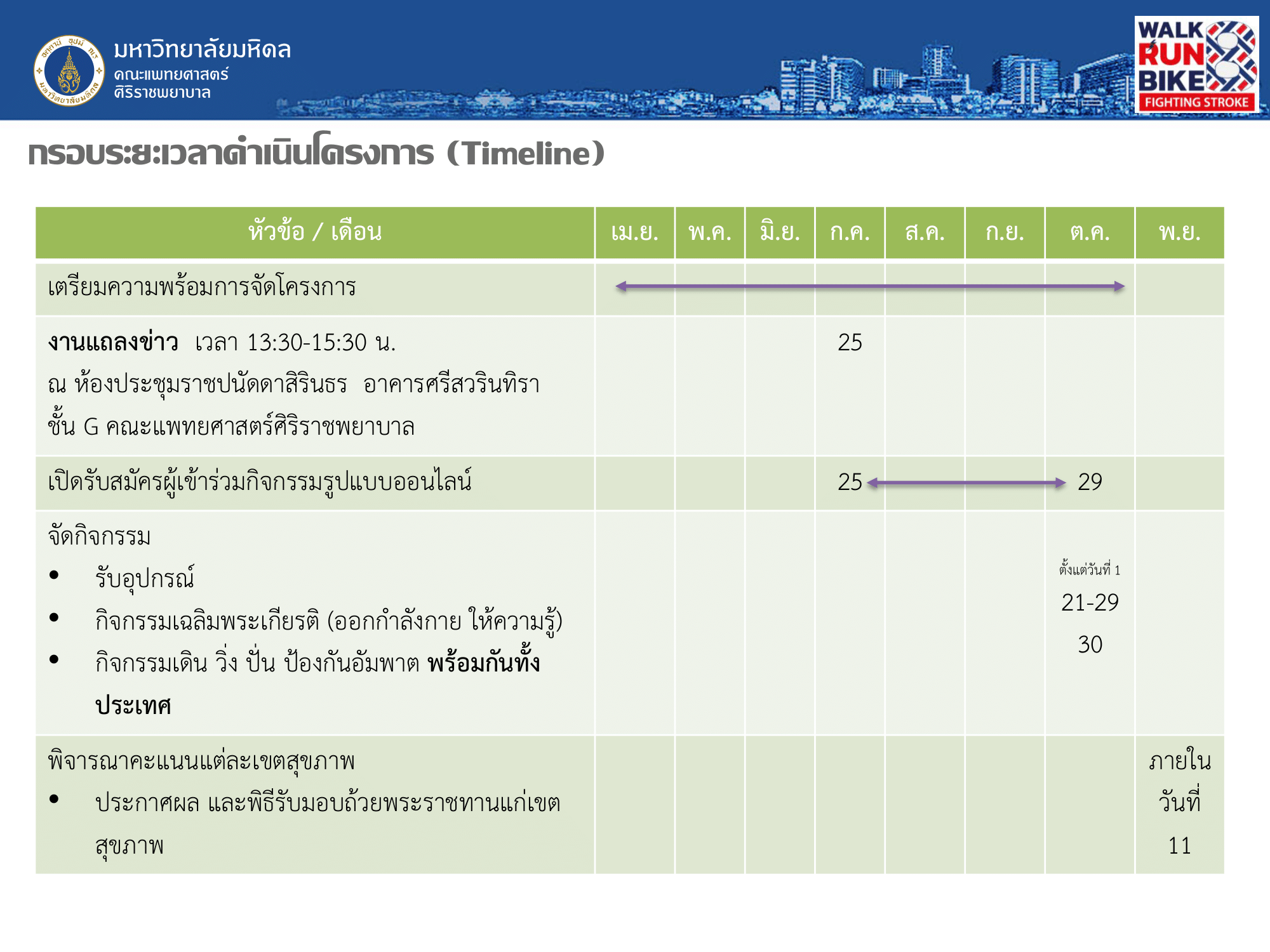 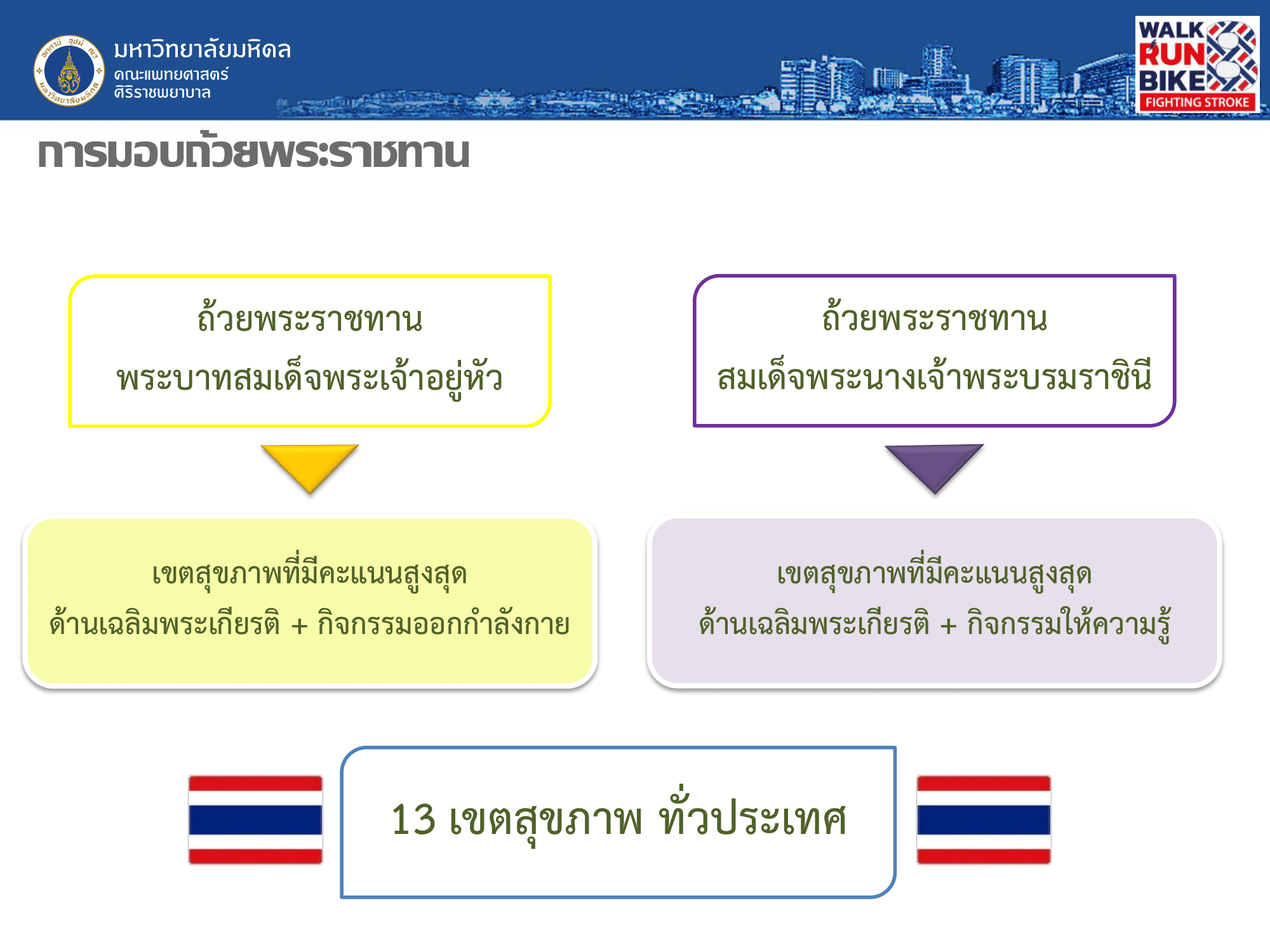 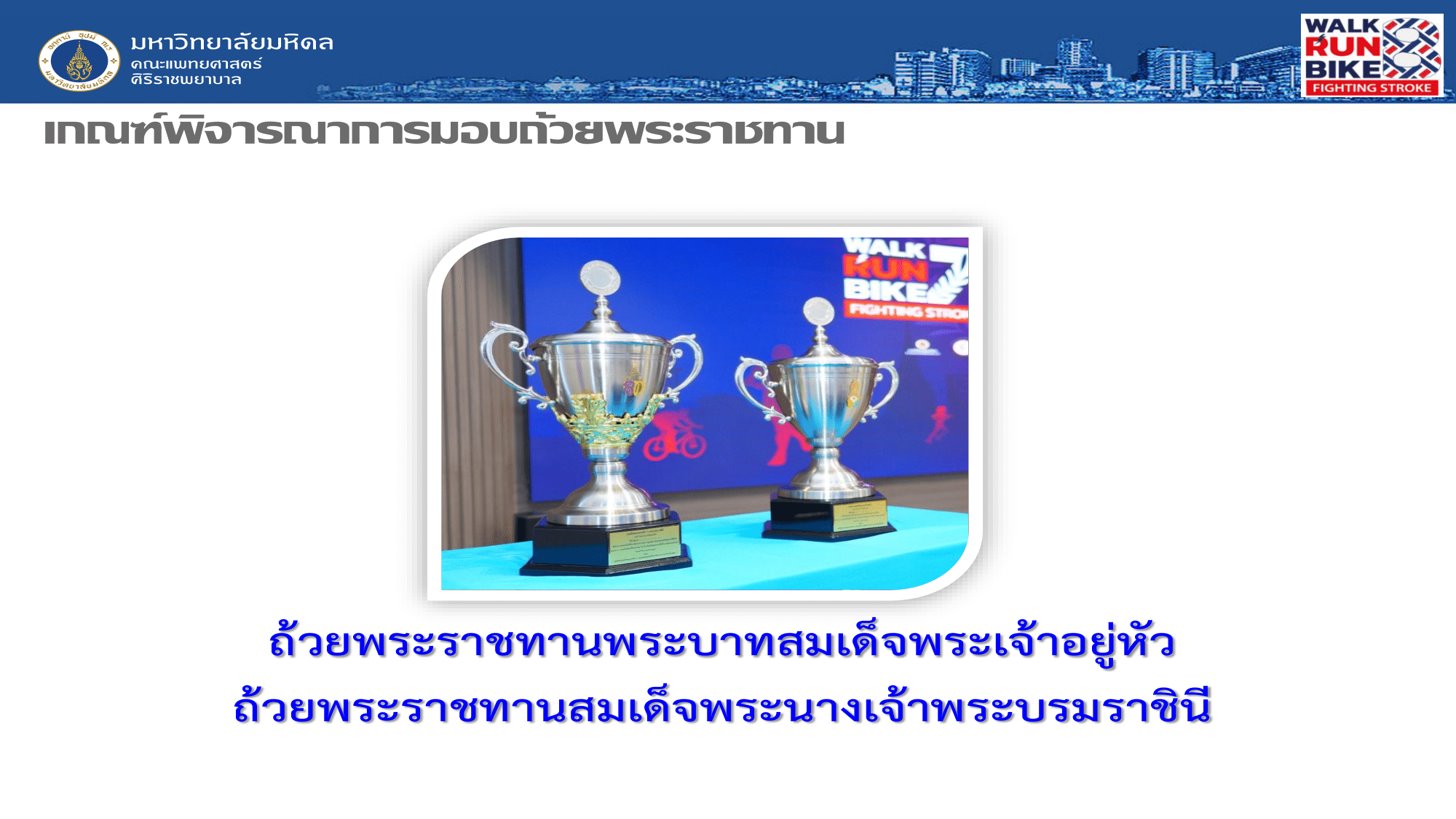 จังหวัดละ 1,540 ราย
จังหวัดละ 770 ชุด
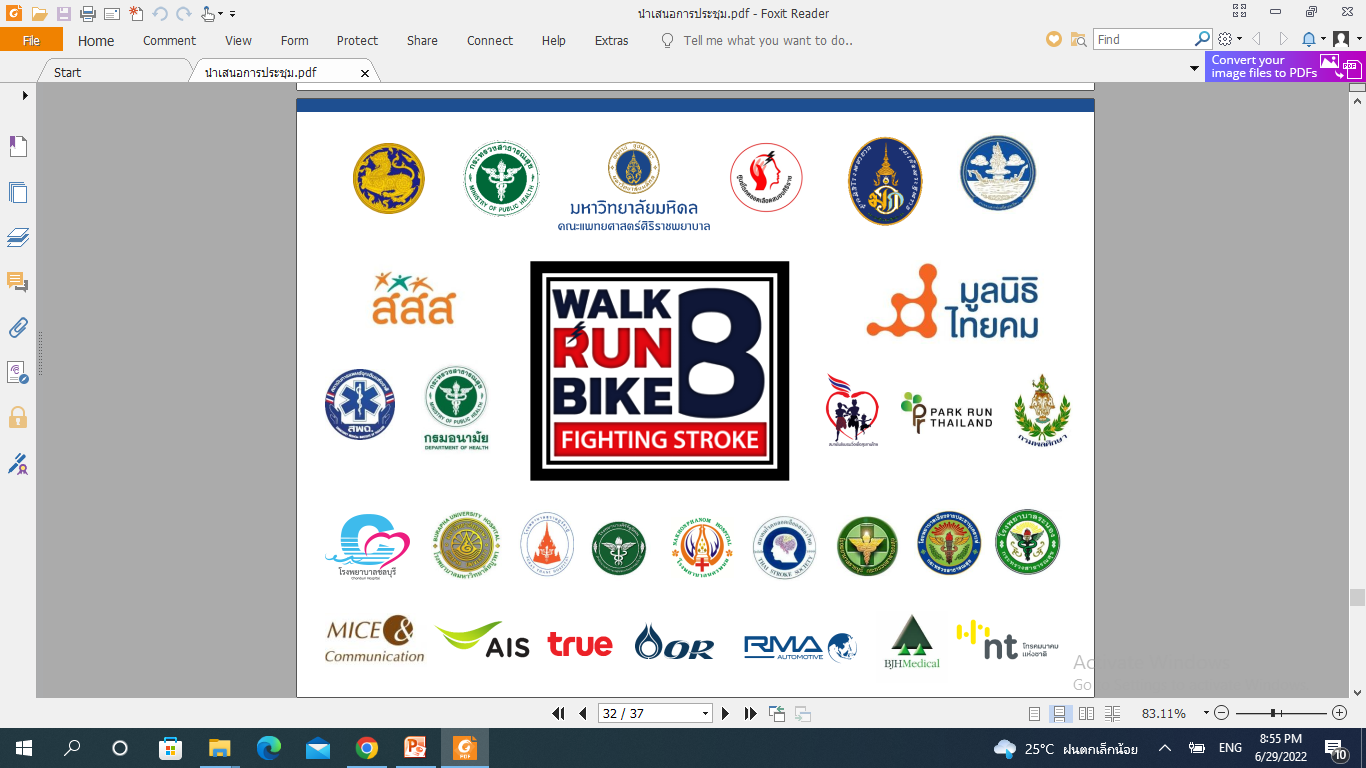